CAREC 框架下33下加强区域技能发展合作项目概况及目前进展
CAREC 高级官员会议
2023年6月13-14日
格鲁吉亚第比利斯
贡图尔·苏吉亚托
首席经济师
亚行CWRD局
大纲
目标
影响和成果
目前进展
1. 目标
影响
成果
2. 影响和成果
通过提高CAREC 国家劳动力的质量、流动性和生产力，改善人力开发
根据 《CAREC 2030战略》和 《2030 战略运营计划》，通过更好地利用和分配人力资源，加强 CAREC 地区的区域合作和一体化
3. 目前进展
3. 目前进展
The Proposed Labor Market Information System Framework for CAREC Countries
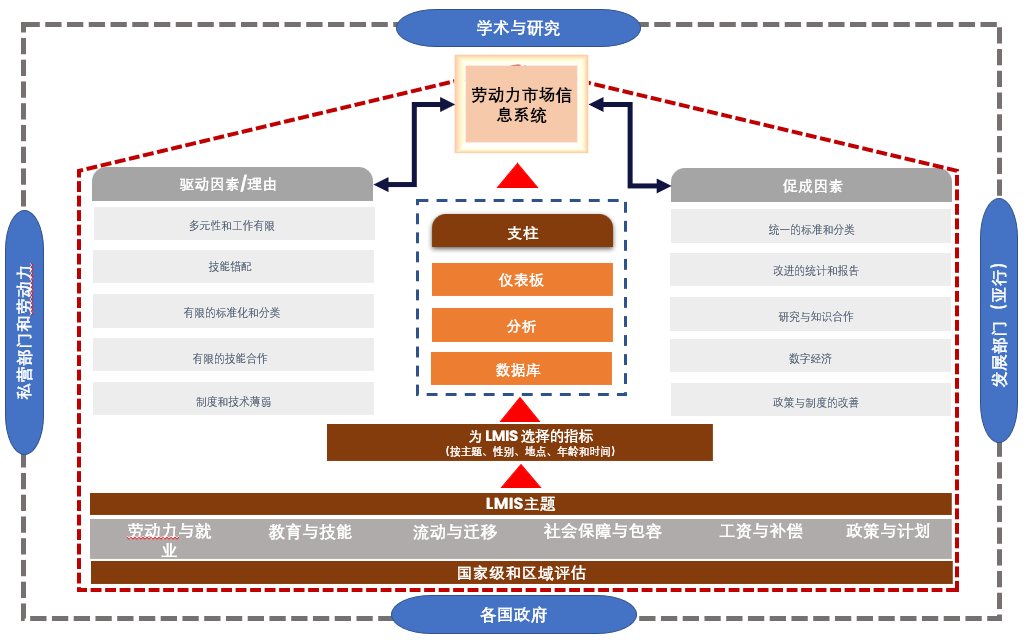 谢谢合作！
如有疑问，请联系：
gsugiyarto@adb.org